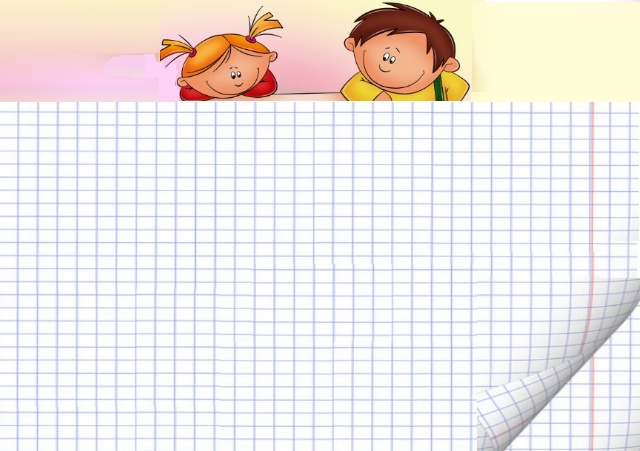 Основные направления логопедической работы по коррекции ФФНР у детей дошкольного возраста
Выполнил: Брейда.Е.Ю
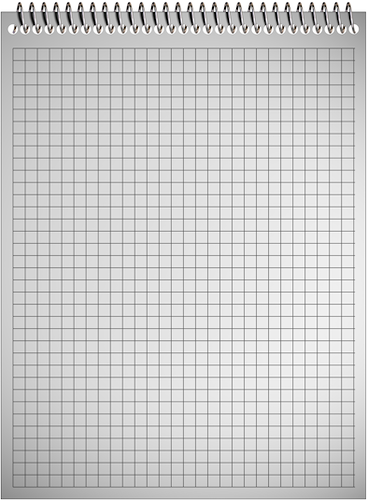 Основные направления
Коррекция звукопроизношения
Формирование фонематического восприятия
Подготовка к обучению грамоте
Коррекция звукопроизношения (постановка звука)
Уточнение артикуляционной основы
Сохранные звуки
Гласные звуки
[м][м`][н][н`][п][п`]
[т][к][к`][х][х`][ф]
[ф`][в]
[в`][л][б`][д][г][г`]
[а][о][у][э][ы]
Максимальное использование всех анализаторов
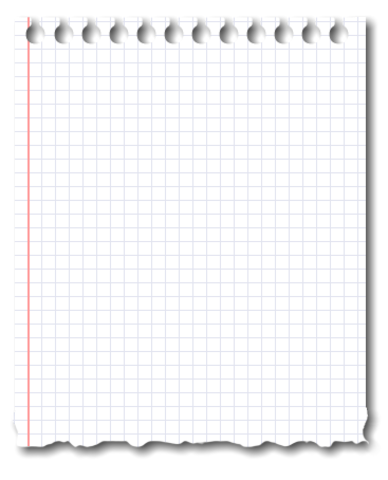 Учитывается:
Для первоначальной постановки отбираются звуки, принадлежащие к разным фонетическим группам;
Звуки, смешиваемые в речи детей, поэтапно отрабатываются отсроченно во времени;
Окончательное закрепление изученных звуков достигается в процессе дифференциации всех близких звуков
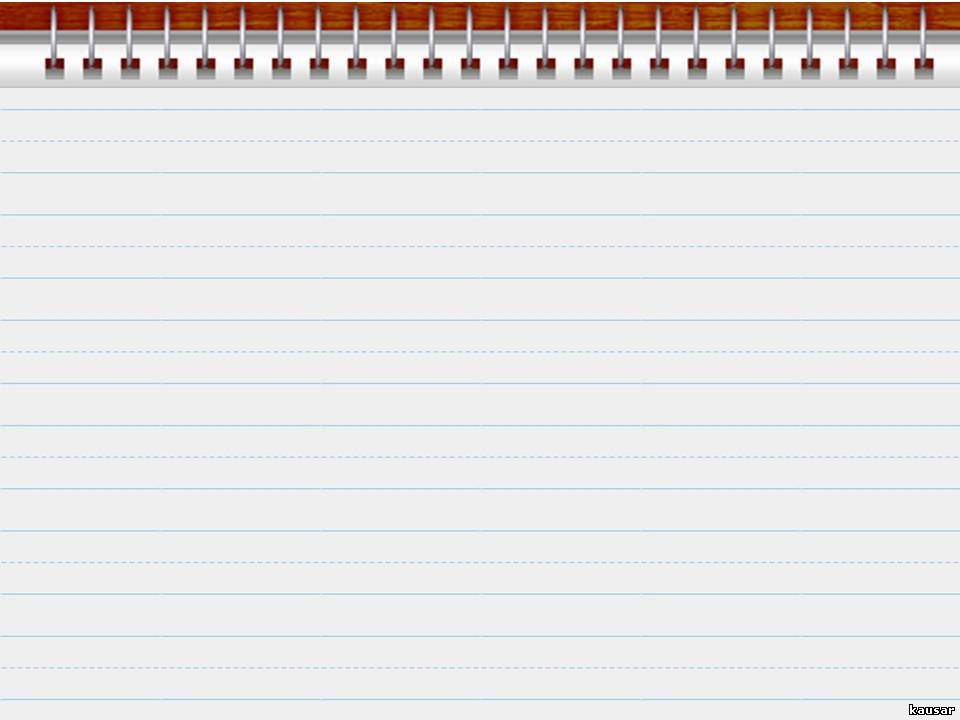 Коррекция звукопроизношения
I раздел
Артикуляторный
(постановка звука)
II раздел
Автоматизация звука
III раздел 
Дифференциация
Сравнение на слух со всеми артикуляционно и акустически близкими звуками
Каждый звук из пары взаимозаменяющихся различается в произношении
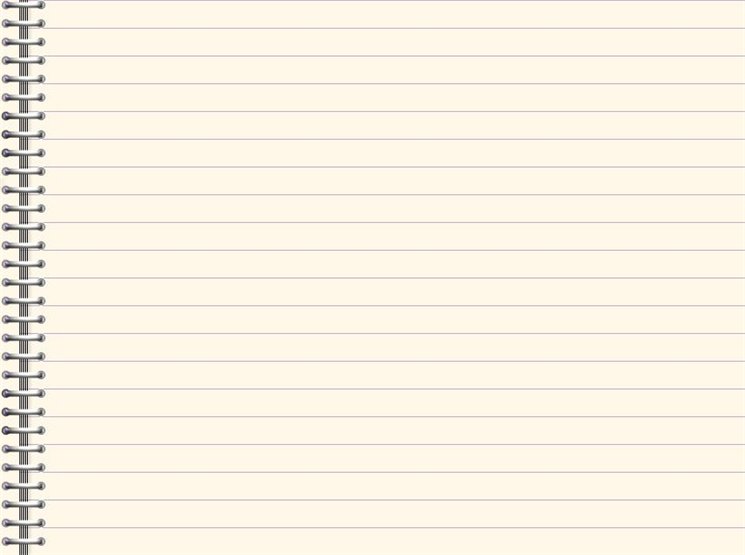 Развитие фонематического восприятия и навыков звукового анализа и синтеза
Выделение первого гласного звука в начале слова
Определение последовательности звуков в слове
Определение количества звуков в слове
Деление слов на слоги. Составление слоговой схемы слова
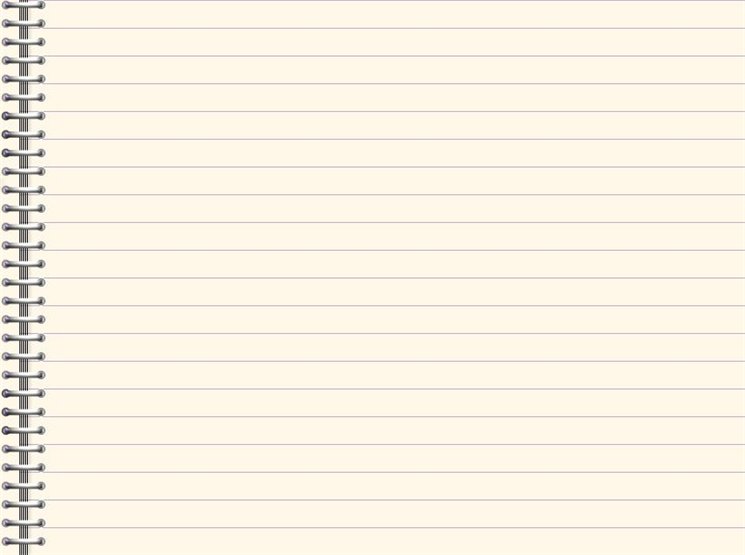 Развитие фонематического восприятия и навыков звукового анализа и синтеза
Анализ и синтез обратного слога (прямого слога)
Выделение последнего согласного в конце слова
Выделение начальных согласных и ударных гласных из положения после согласных
Звуко-слоговой анализ односложных и двусложных слов без стечения и со стечением согласных
Преобразование слов путем замены звуков
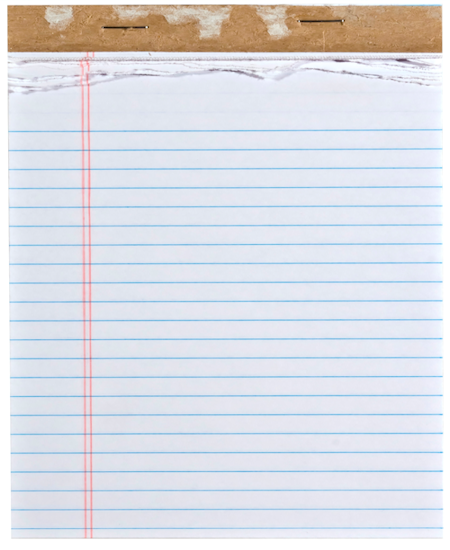 К концу обучения дети овладевают
Сознательным послоговым чтением
Умением читать слова, предложения и тексты
Различать и дифференцировать на слух  и в произношении все фонемы родного языка
Осознанно контролировать звучание собственной и чужой речи
Последовательно выделять звуки из слова и самостоятельно определять звуковые его элементы
Предупреждение нарушений письма и чтения
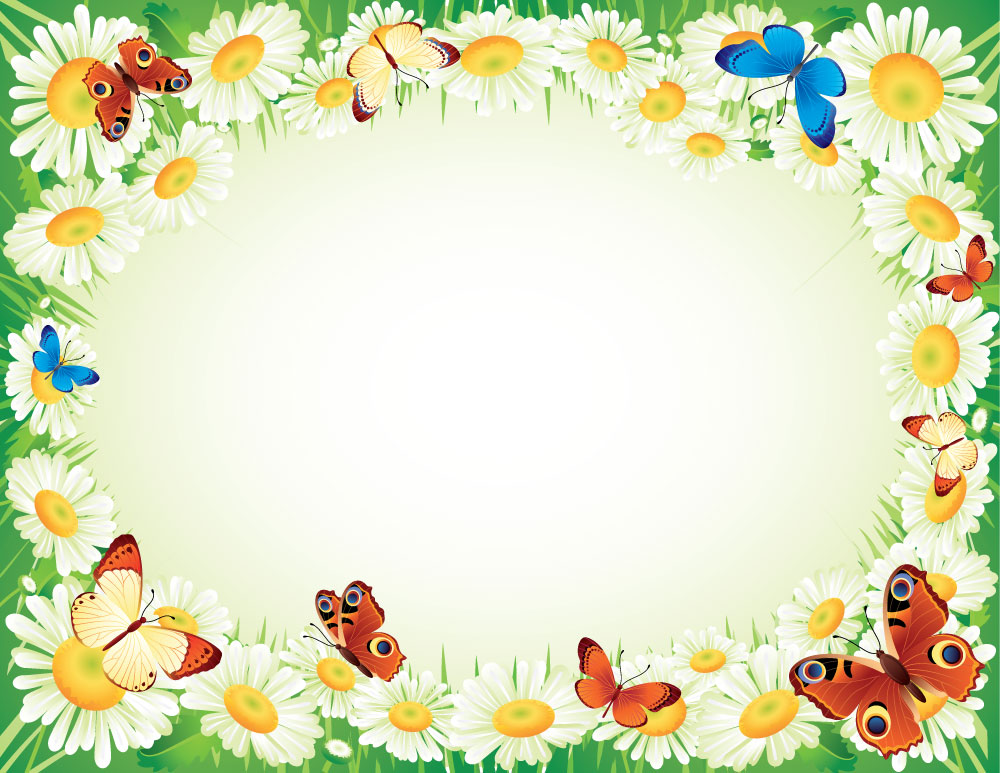 Спасибо за внимание!